Мой прадед - участник Великой Отечественной войны
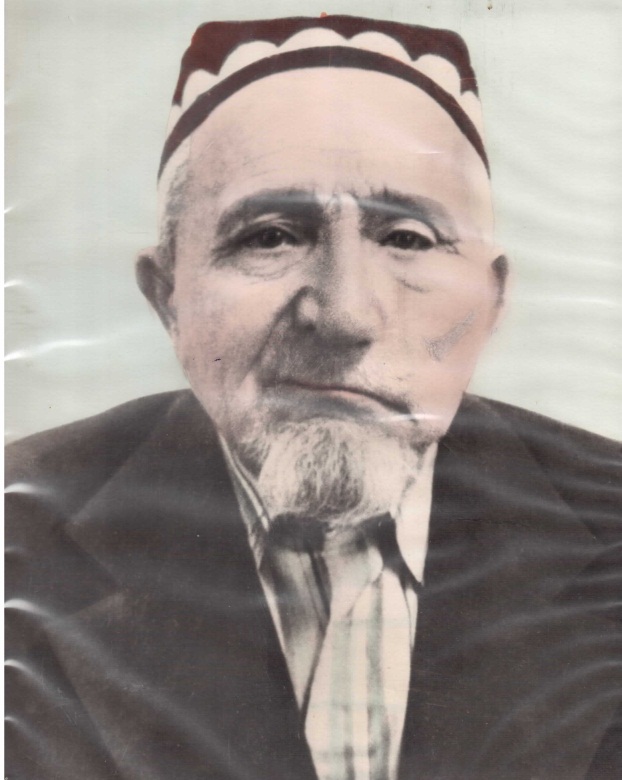 Работу выполнила
 Баишева Джамиля
 учащаяся 2 класса
МБОУ СОШ с.Индерка
 Сосновоборского района Пензенской области.
Руководитель: учитель начальных классов Сайганова Рямзия Зиннятовна
Герой тот, кто умно и храбро умер, приблизив час победы. Но дважды герой тот, кто сумел победить врага и остался жив.
 (В. И. Чуйков)
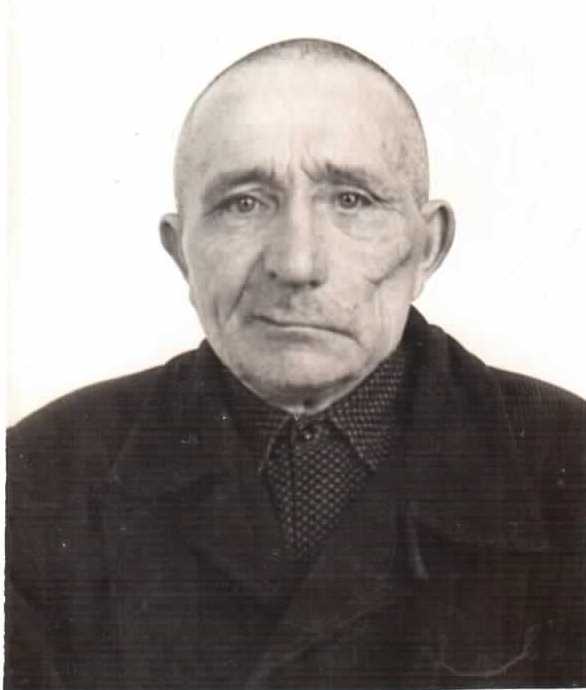 Мой прапрадед  Шаипов Идрис Хайруллович родился 10 октября  1908года в селе  Индерка  Сосновоборского района Пензенской  области.
Дети Шаипова И.Х. Шаипова ЗайтюняИ .   Шаипов Касим И.  Шаипова Роза И. Шаипов Зиннят И. Шаипова Сания И.  и внучка  Шаипова Найля
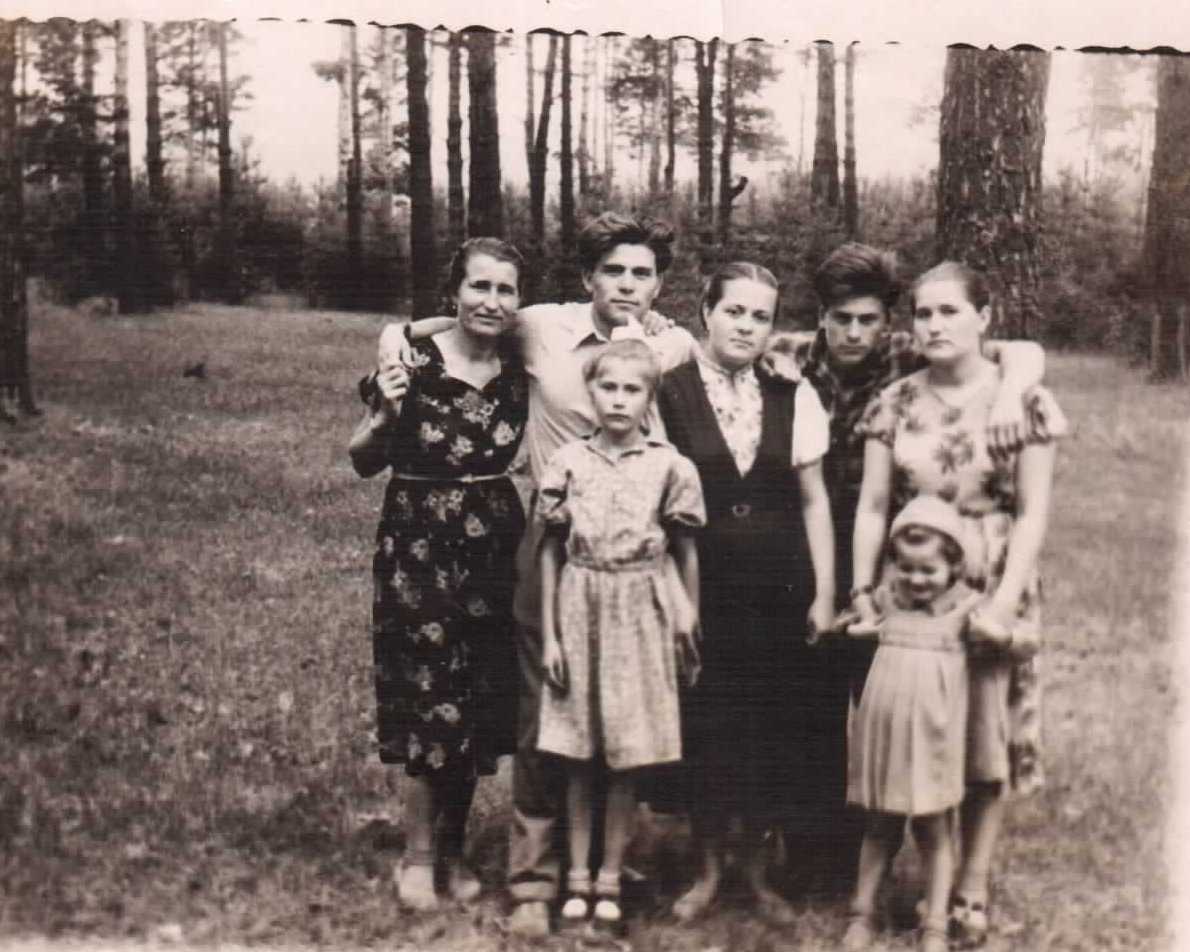 Его призвали на фронт. Его семья, жена и пятеро детей, осталась без хозяина. Мой прапрадедушка Шаипов Идрис Хайруллович  в 1941 году попал на фронт пехотинцем. Воевал с фашистскими захватчиками в Курской дуге. В одном из ожесточенных боев он получил тяжелое ранение в лицо. Пролежав несколько месяцев в госпитале его умирающего привезли домой ( он получил первую группу инвалидности и был комиссован домой). Состояние было критическое, он был истощен.
Война оставила в нем след ужасных и трагических воспоминаний, о которых было тяжело вспоминать. Порой оставаясь один, он плакал, но всяческий скрывал это от своих родных и близких. Он дожил до глубокой старости.  Умер в октябре 2002 года,когда  ему было 94 года. У него было 7 детей, 10 внуков, 14 правнуков.
Курская битва
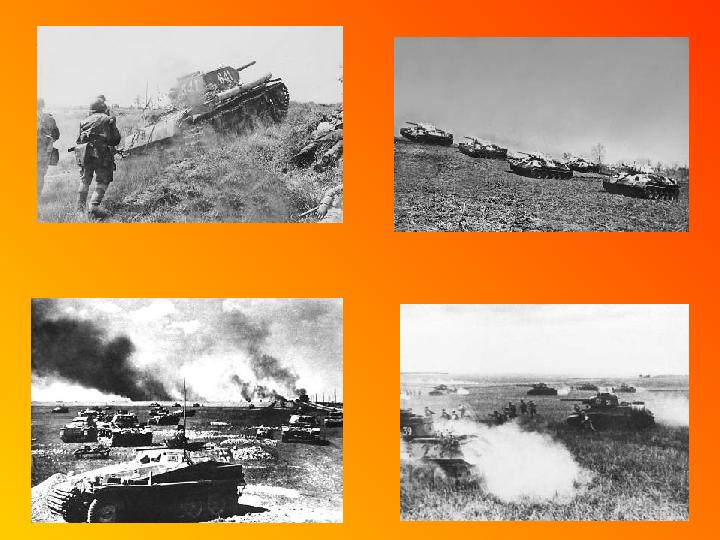 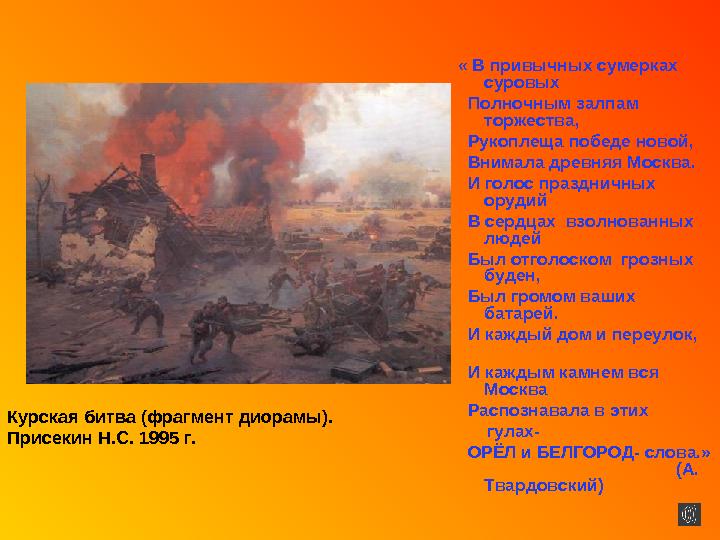 Серьезное ранение 7.11.1942года.
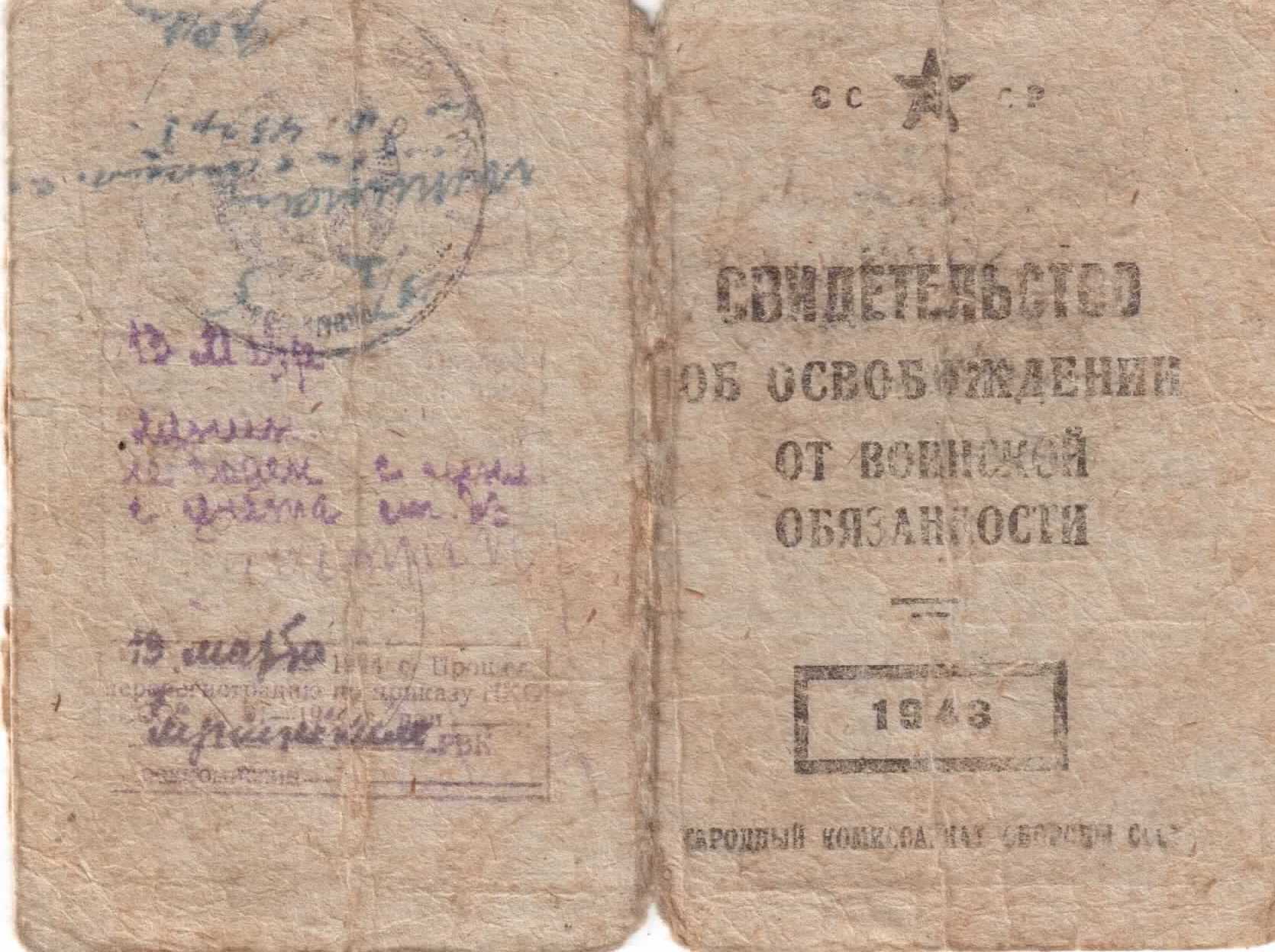 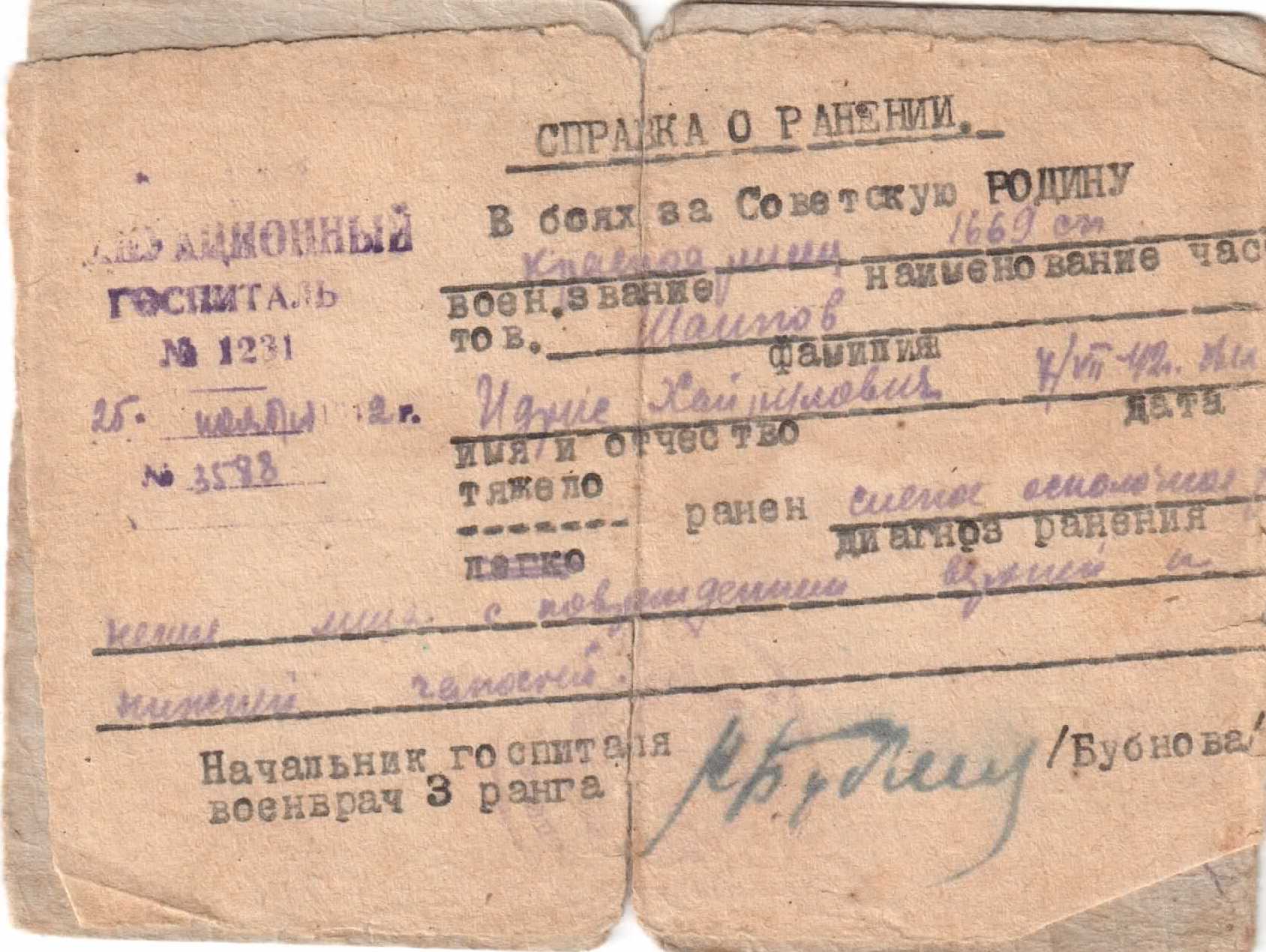 Все дальше в историю уходят годы войны. Но этот день 
   навсегда .
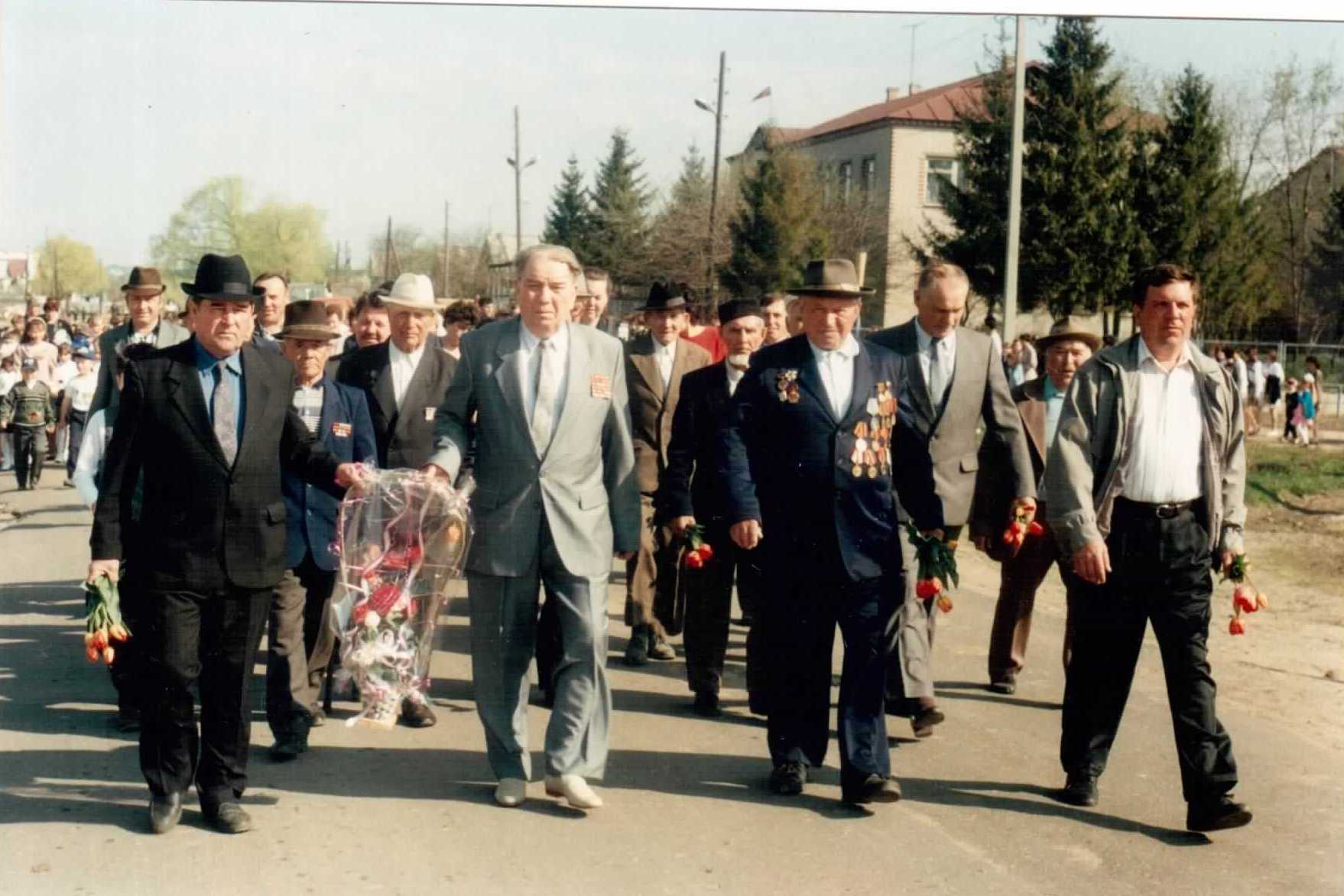 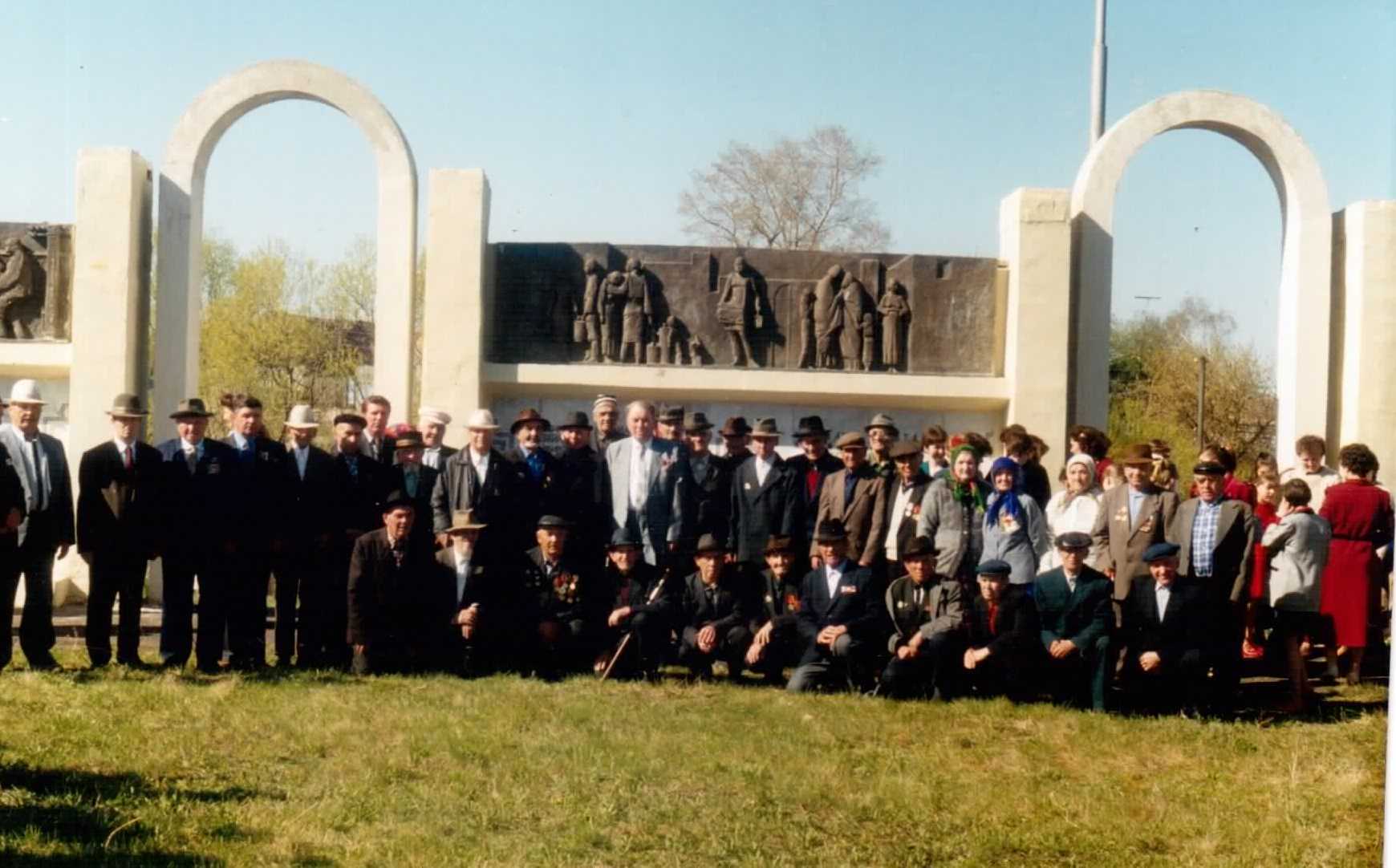 Медали и ордена моего прадеда
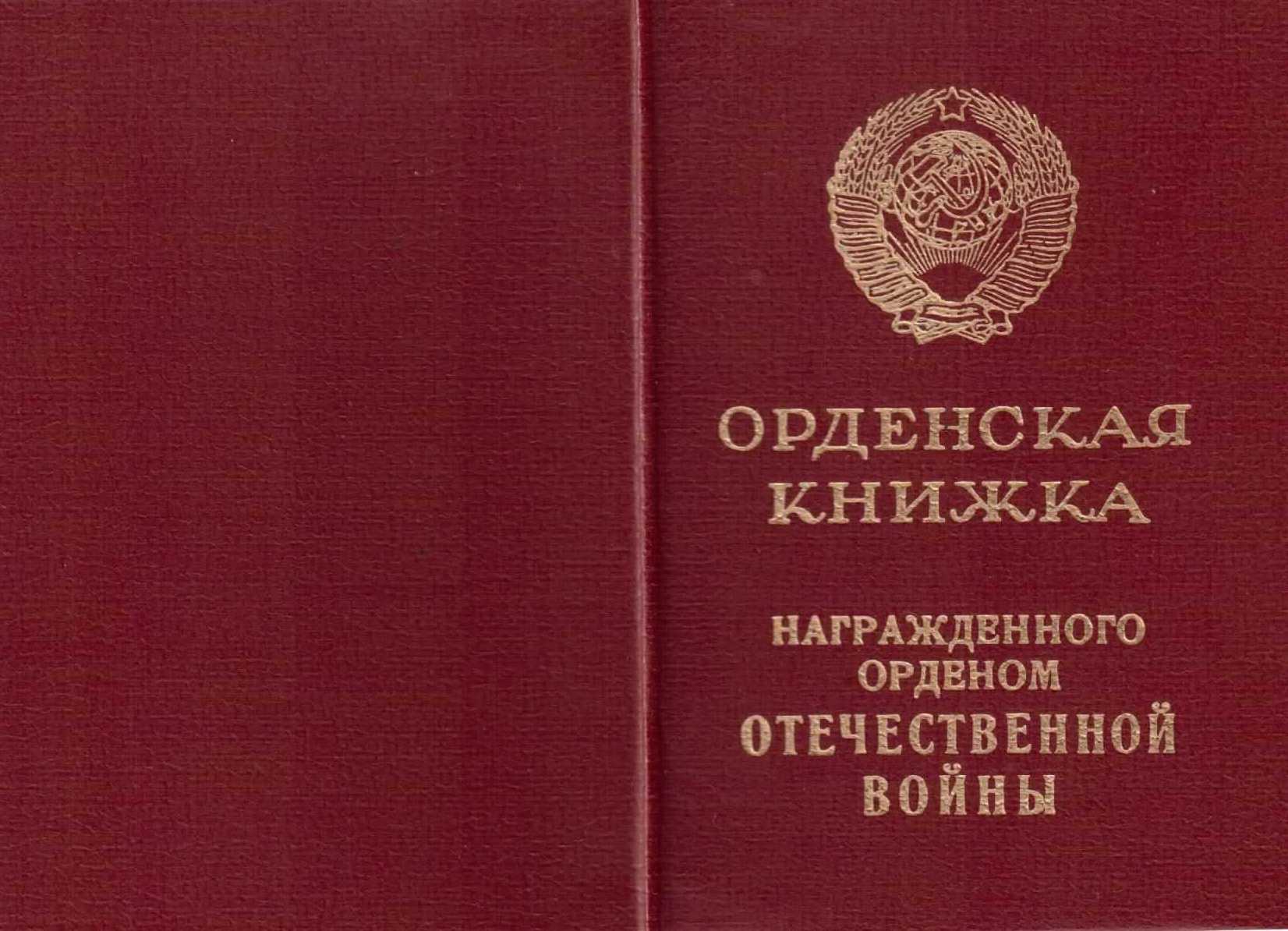 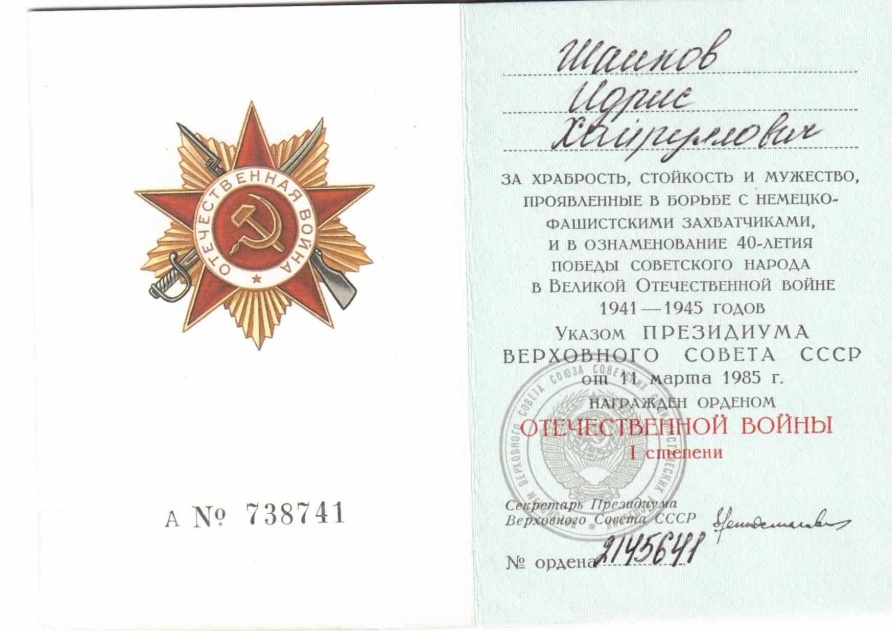 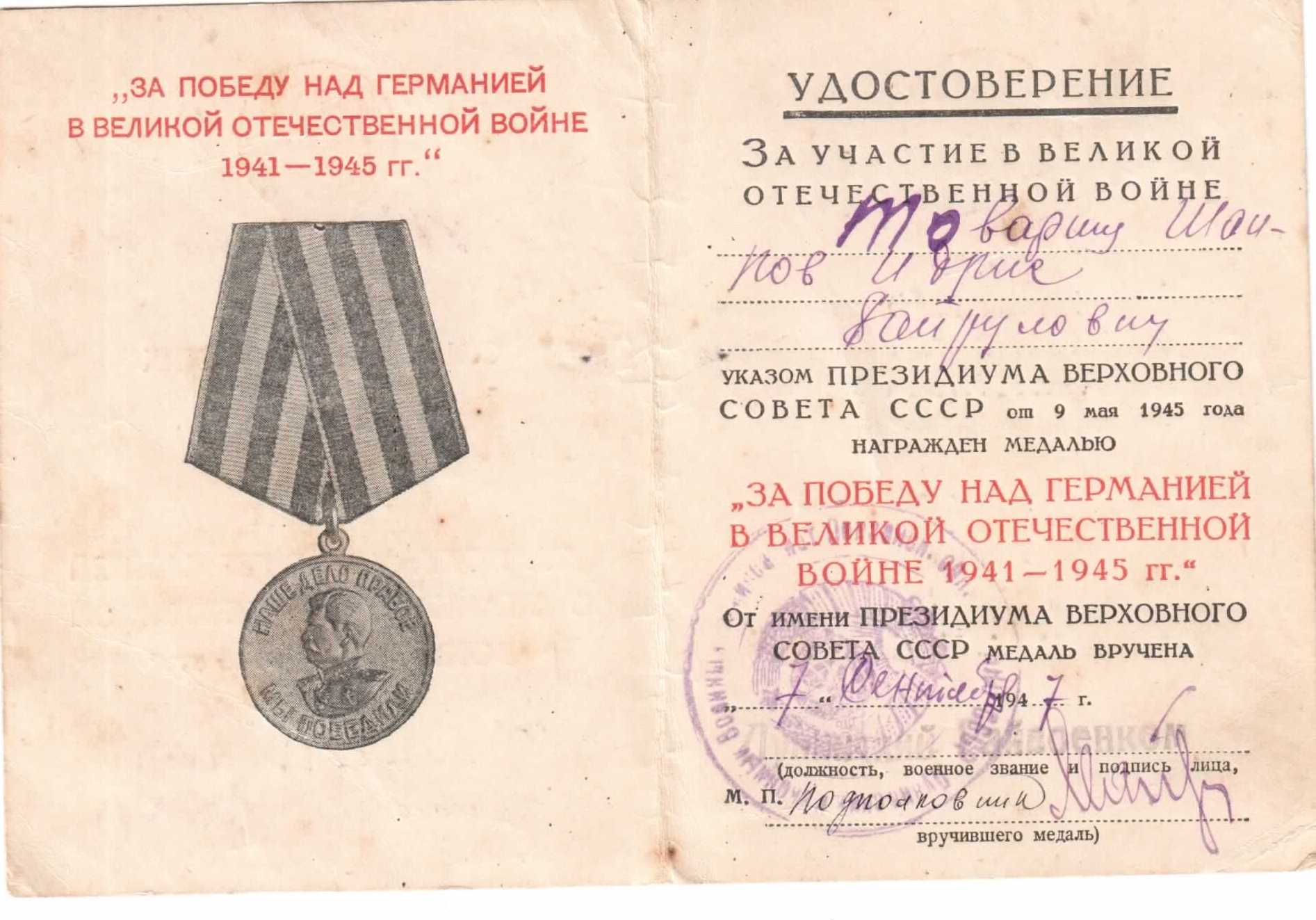 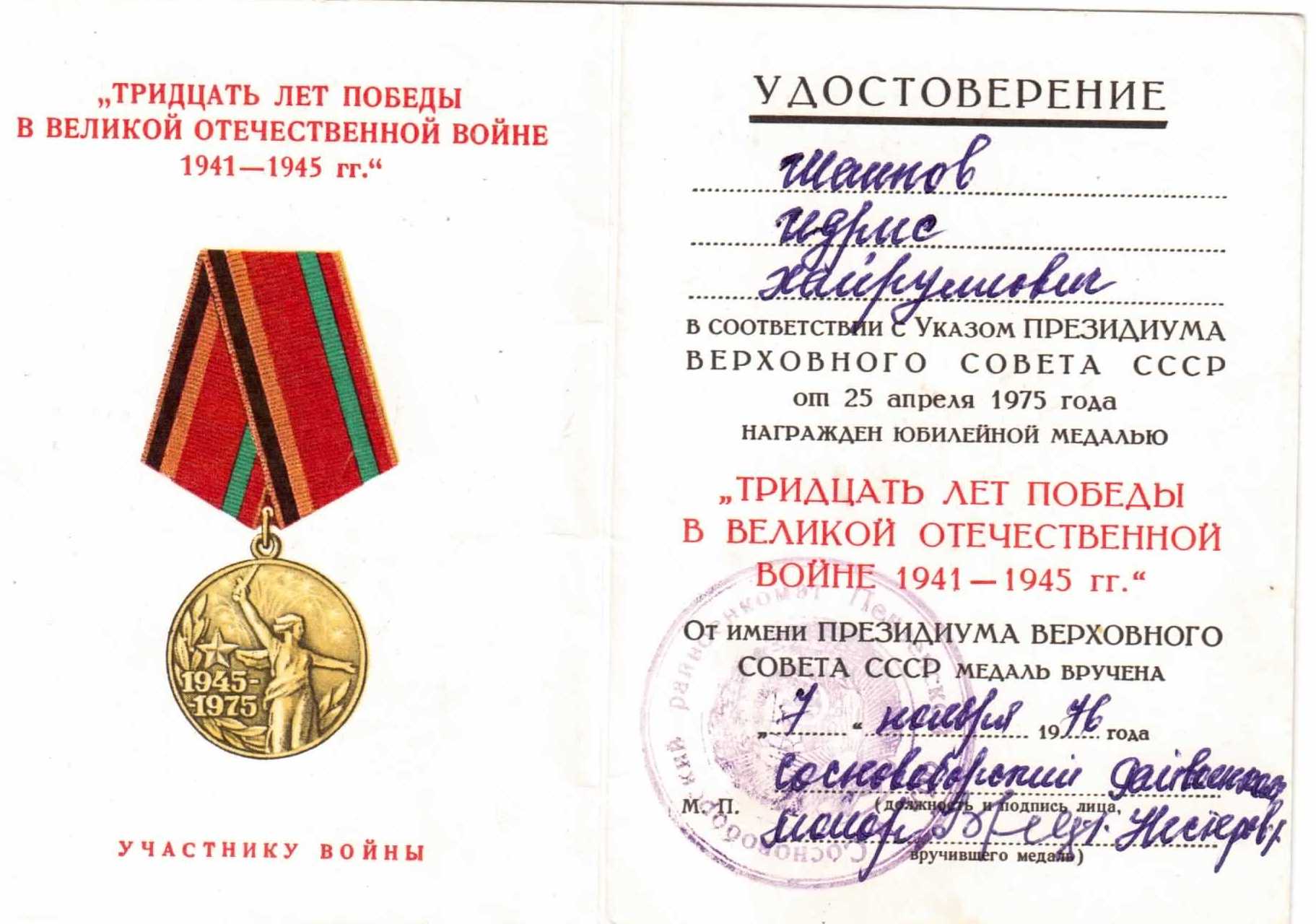 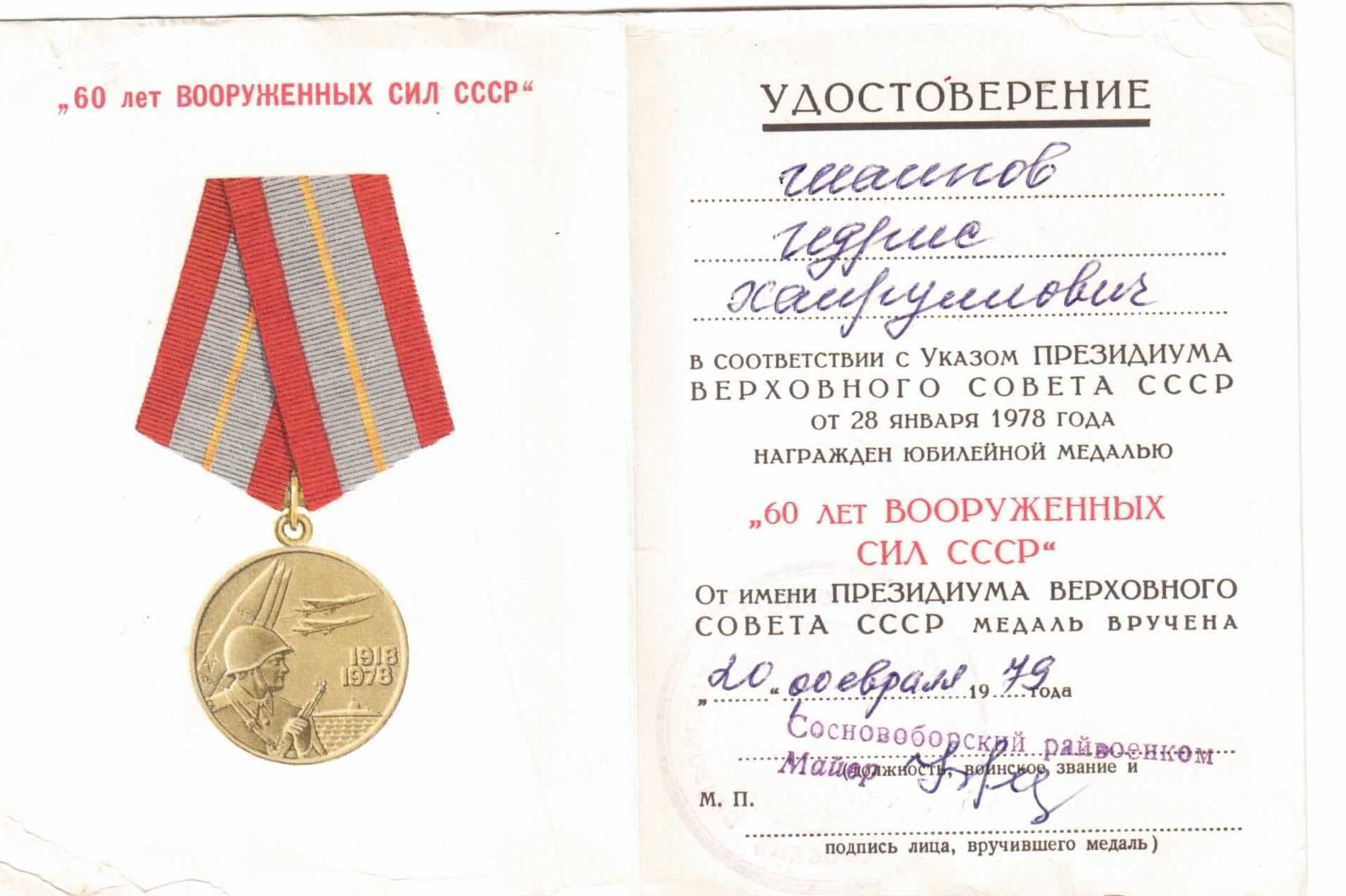 Юбилейные медали
Боевые друзья
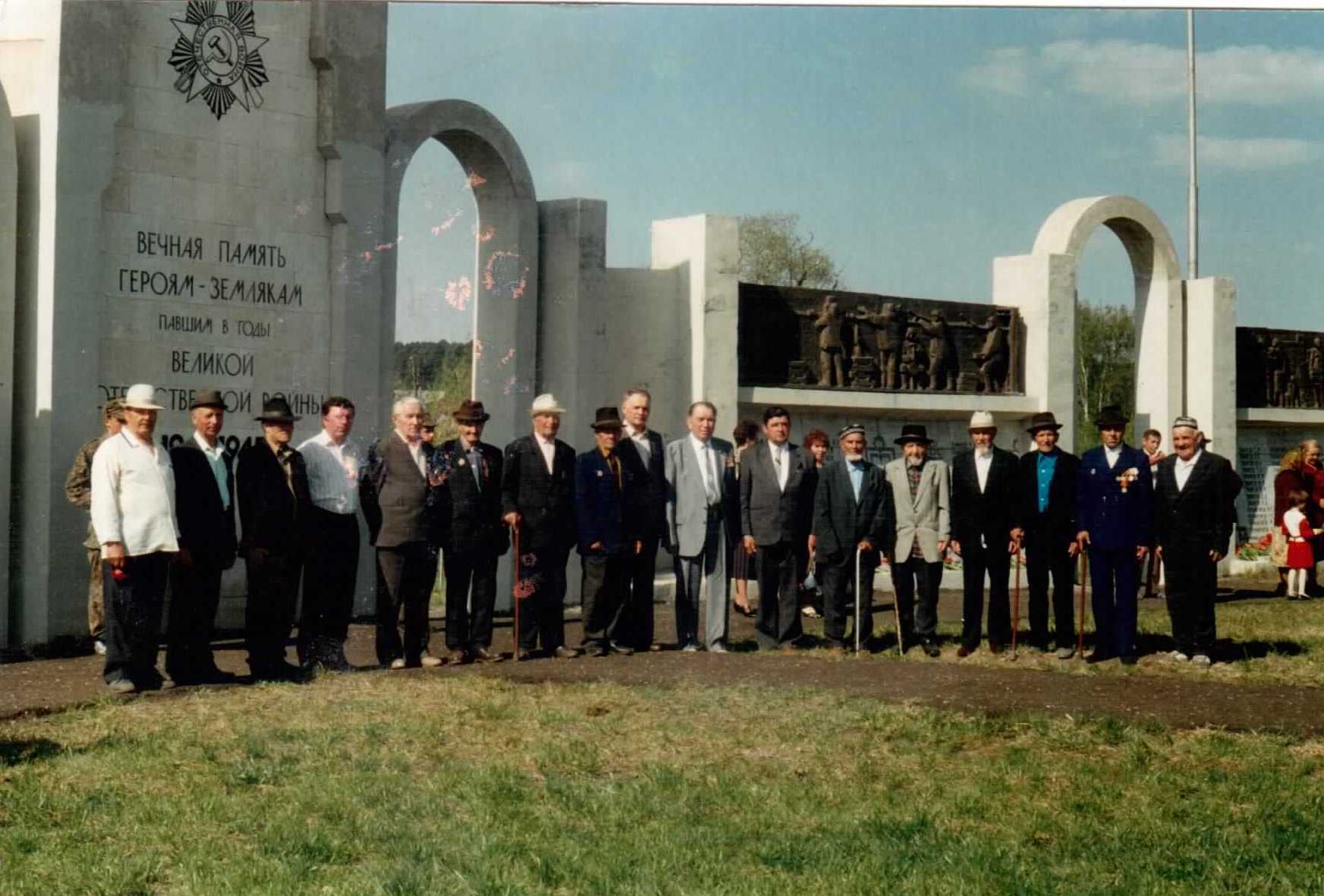 Трудовая деятельность
После ранения Шаипов И.Х. получил инвалидность и работал в охране сплавщика                древесины
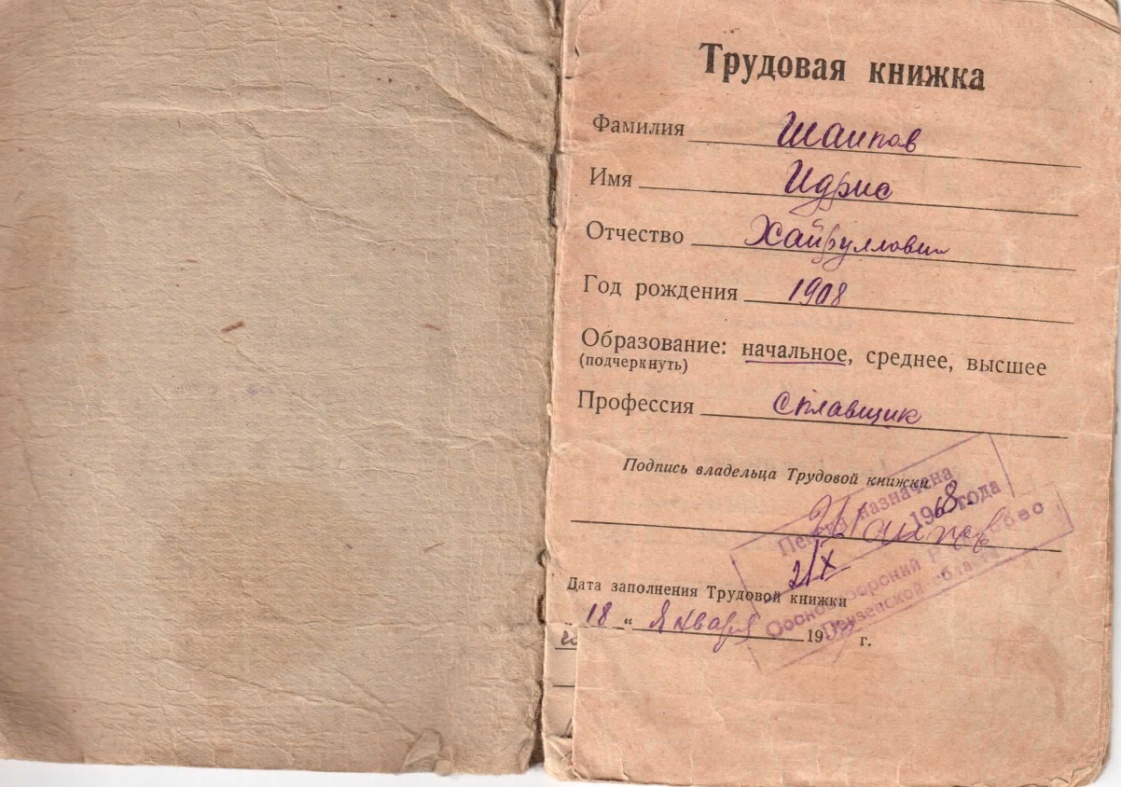 Общественная жизнь
Шаипов  Идрис был жизнерадостным, трудолюбивым и творческим человеком. Его часто можно было видеть в школах и поселковых клубах.
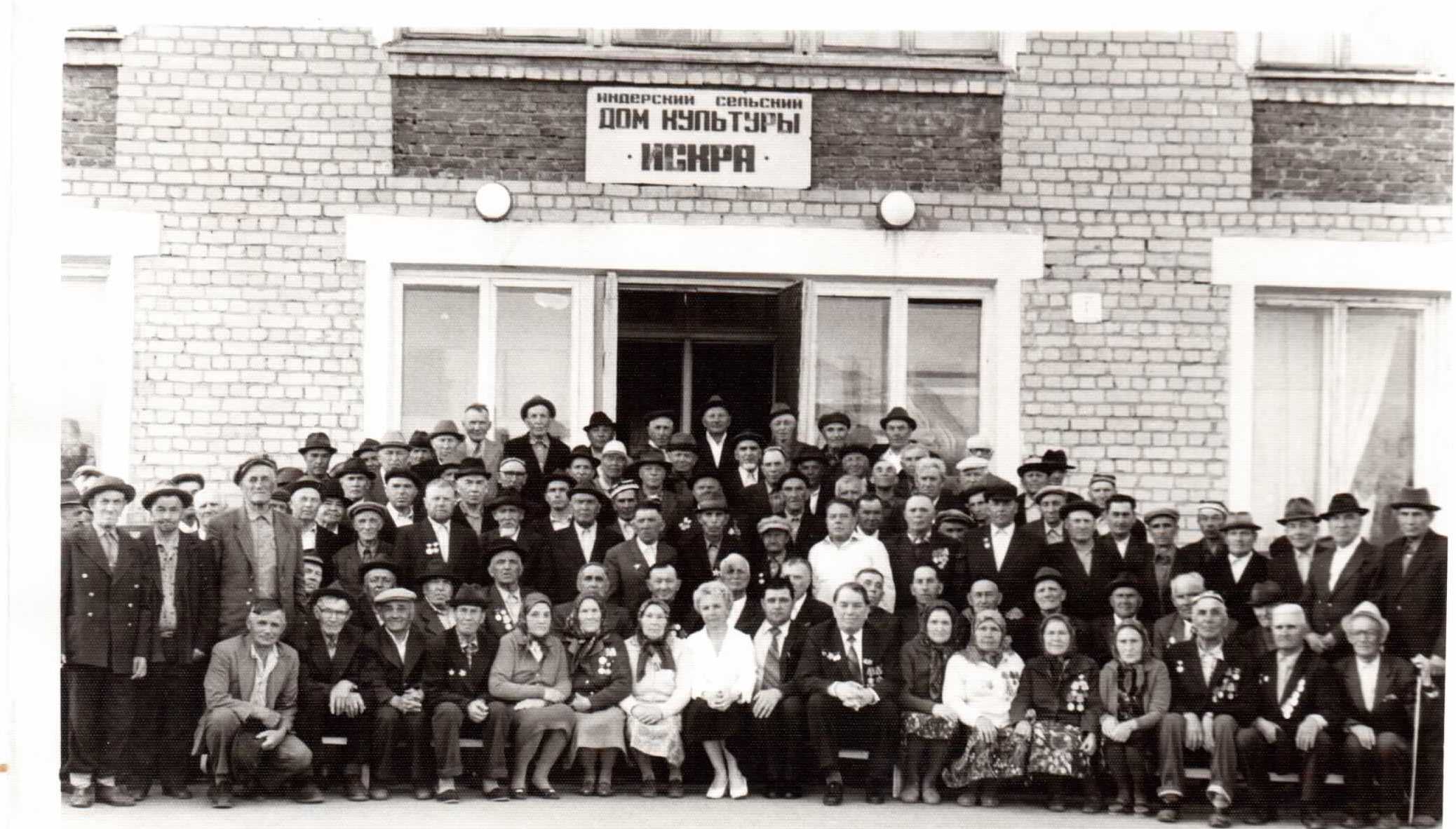 Счастливые годы
Мой прадедушка прожил долгую и счастливую жизнь, воспитал пятерых детей, дождался внуков и правнуков.
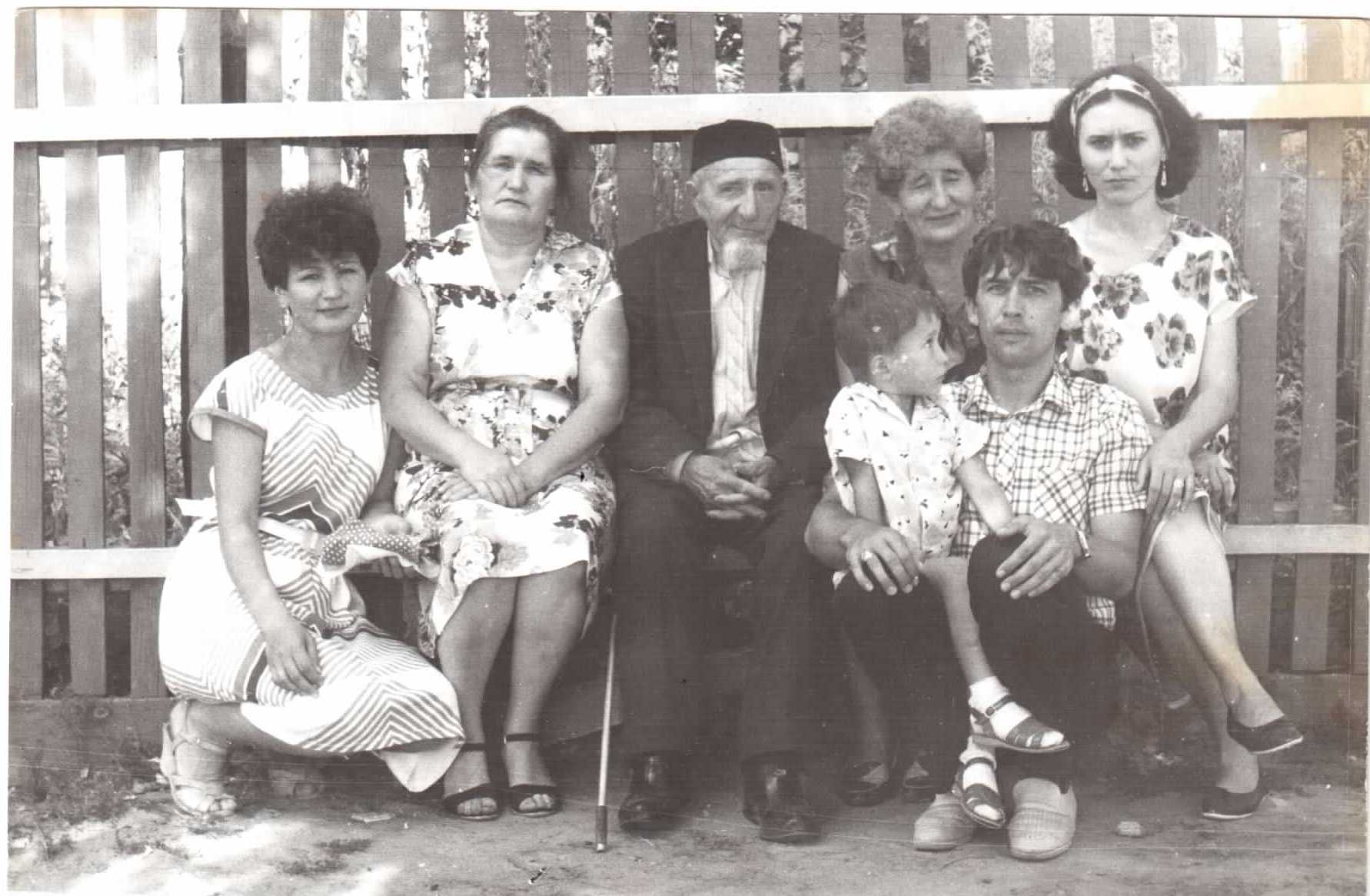 Помните – какой ценой досталась Победа! Берегите мир! Берегите память!
Моего прапрадеда, Шаипова Идриса, уже нет в живых. Память о нем навсегда останется в страничке нашей семейной истории и служит нам примером силы,  отваги, мужества и любви к своей Родине!
Источники и использованная литература:
1.    Фотографии и статьи из школьного музея Боевой         славы.
2.  Материалы из семейного архива.